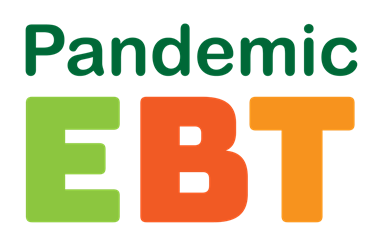 Student Exception Announcement Training guide for Michigan schools
1
[Speaker Notes: Welcome to the Michigan Pandemic EBT Student Exception Announcement Training Guide for Michigan Schools.  Today’s training will explain some additional steps that school buildings may be required to take based on their reported attendance type.]
The School Survey was Completed, What’s Next?
For any month(s) a school building was reported as: 
Primarily Remote – parent or guardian will be sent a notice regarding full benefit amount
Primarily Hybrid – parent or guardian will be sent a notice regarding reduced benefit amount 
 These months are all set!
MI P-EBT 4.0 Reconsideration Training Guide 2022/2023 School Year
2
[Speaker Notes: When your district submits the survey to report monthly attendance types for each building, this determines the benefit level and subsequently, the notice sent to parents or guardians from Michigan Department of Health and Human Services of that building’s students. Primarily remote buildings will have notices issued regarding the full benefit amount. Primarily hybrid buildings will have notices issued regarding a reduced benefit amount. Any months that have been reported primarily remote or hybrid are all set and do not require additional action from the school.]
The School Survey was completed, What’s Next?
For any month(s) a school building was reported as: 
Primarily in-person –
No benefits are issued
No notice is sent to the parent from MDHHS
Additional steps are needed
MI P-EBT 4.0 Reconsideration Training Guide 2022/2023 School Year
3
[Speaker Notes: For any months school buildings reported primarily in-person learning, benefits are not issued and no notice is sent to the parents/guardians from MDHHS. In these instances, there are additional steps the buildings will need to take.]
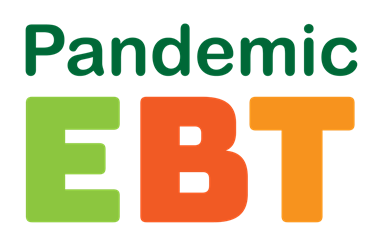 Additional Steps
When a school building reported any month as primarily in-person:
Post once 
Use at least two methods
MI P-EBT 4.0 Reconsideration Training Guide 2022/2023 School Year
4
[Speaker Notes: When primarily in-person learning is reported, MDHHS will first send an official notification, called a student exception announcement, to the district’s primary and secondary contacts. The contacts will forward the notification to the appropriate building(s), and each building will then be responsible for informing the parents or guardians of their building’s students. The notification must be posted once using at least two different methods, some of which are suggested on the next slide.]
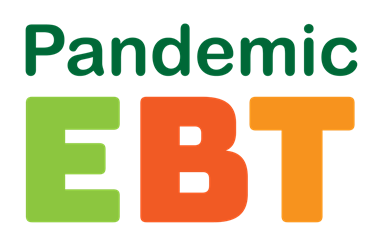 Suggested Notification Methods
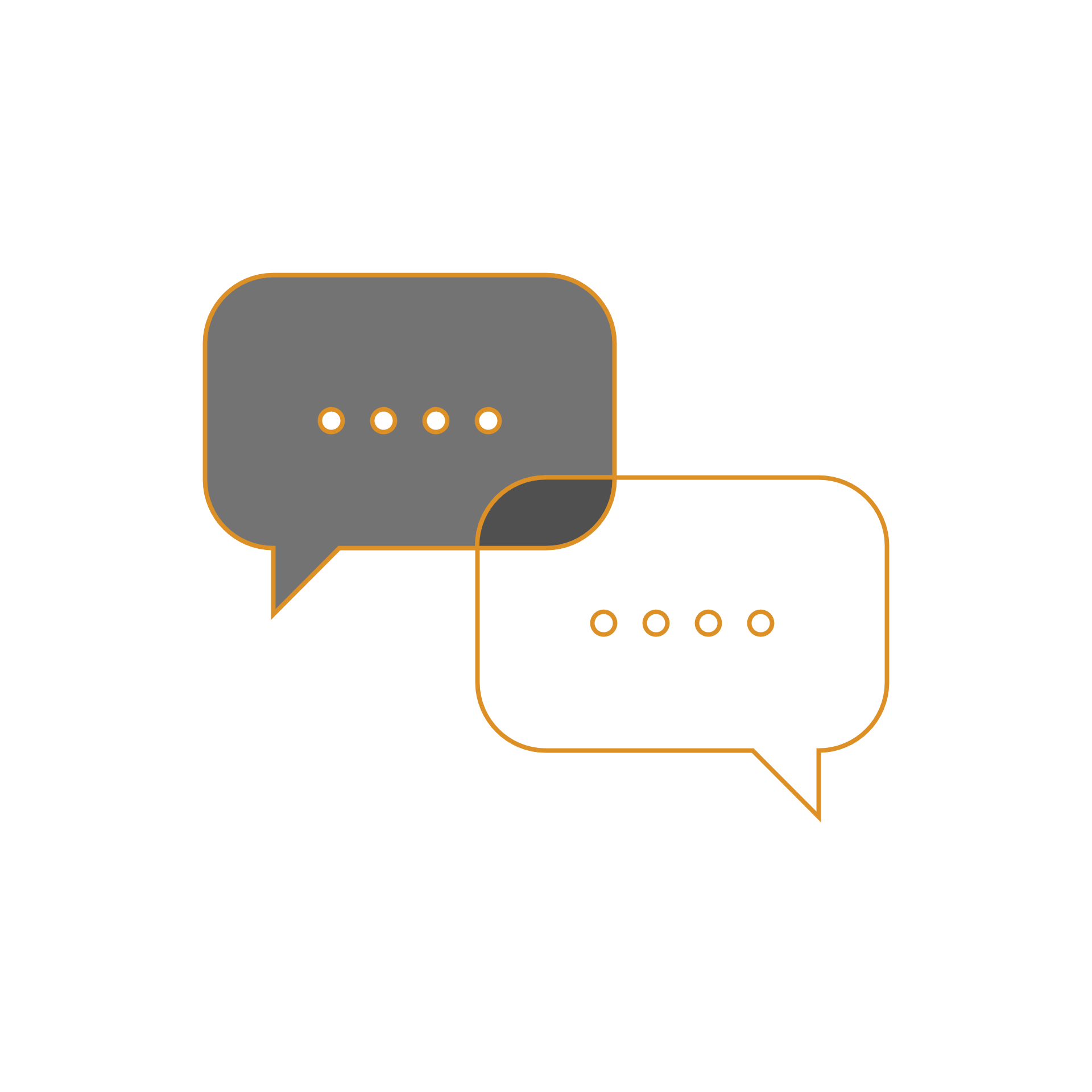 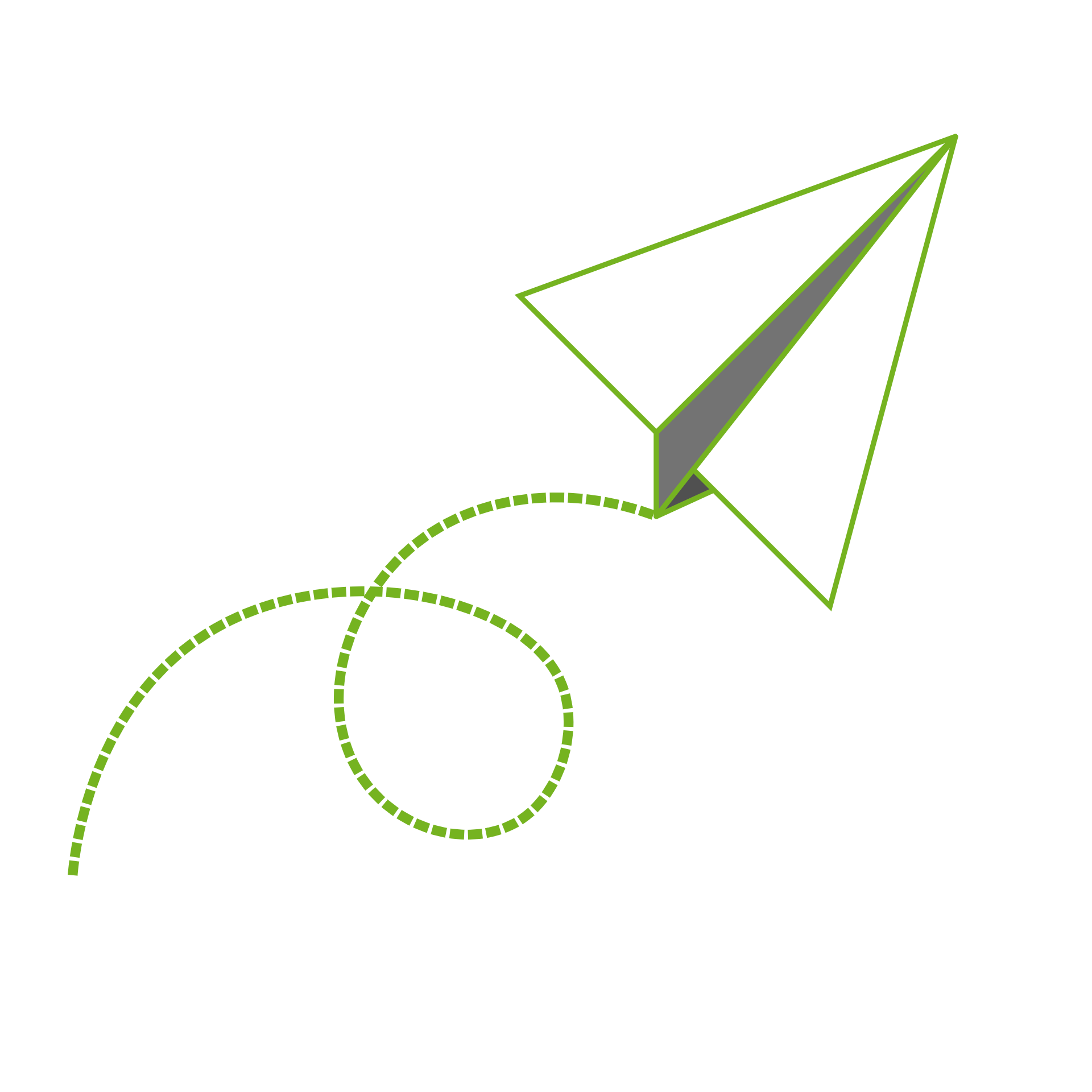 MI P-EBT 4.0 Reconsideration Training Guide 2022/2023 School Year
5
[Speaker Notes: Any two may be used to ensure parents/guardians are properly notified.]
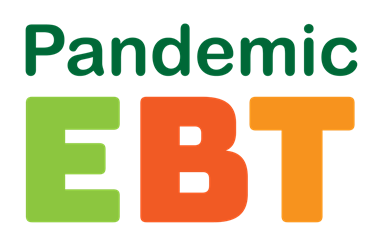 P-EBT Student Exception Announcement Activities
For months that a school reported primarily in-person, a parent/guardian has the option to request an individual review of their student’s circumstances. This process is called a reconsideration.

Example - Building began the 2022/2023 school year on Sept 7 with fully in-person learning. With news of COVID 19 cases increasing, one student opted to learn fully remote beginning Sept 17:

Building reports primarily in-person modality for September
MI P-EBT 4.0 Reconsideration Training Guide 2022/2023 School Year
6
[Speaker Notes: COVID -19 has impacted nearly every school in our state. It’s understood there may be students in a primarily in-person building who learned under a different modality. Parents or guardians of these students will have the option to request an individual review of their student’s circumstances. This process is called a reconsideration. Here is an example. A building began the 2021/2022 school year on September 7th with fully in-person learning, but due to COVID cases increasing, one student opted to learn remotely beginning September 16th. The school building will have reported primarily in-person modality for September, which means MDHHS does not automatically issue P-EBT benefits to this building’s students. The district contacts will receive notice from MDHHS instructing them to forward the information to the identified buildings. These buildings then post the announcement for their parents/guardians using two methods.]
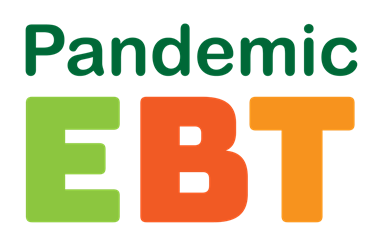 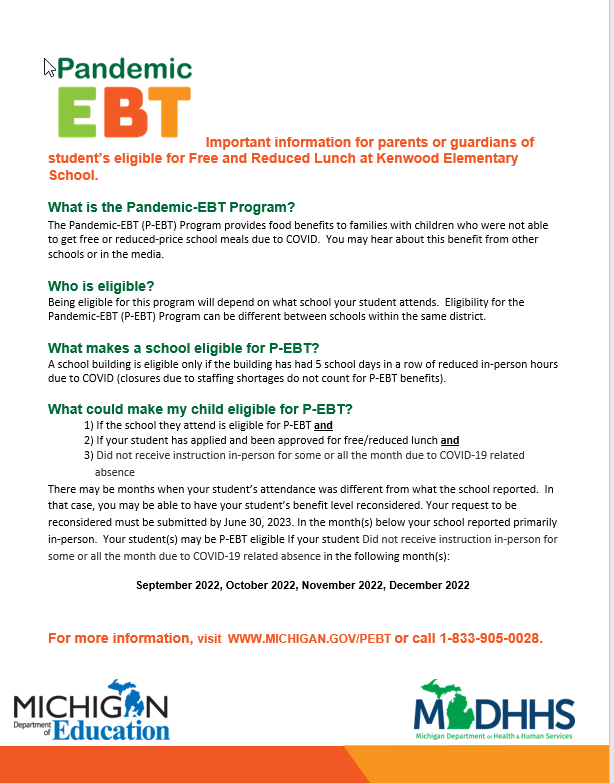 Sample Student Exception Announcement
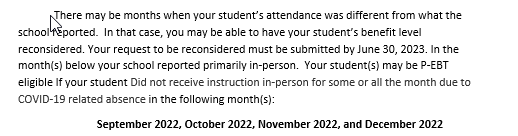 Note: Notice is only sent to parent/guardian once for each issuance period. Specific months the student can request reconsideration will be at the bottom of the notice.
MI P-EBT 4.0 Reconsideration Training Guide 2022/2023 School Year
7
[Speaker Notes: This is what the student exception announcement from MDHHS will look like. The specific school building will be listed at the top, with the months that were reported as primarily in-person shown at the bottom. These notices are only sent once per issuance period, and the months listed here are the ones that reconsideration may be requested for.]
Guiding parents/guardians
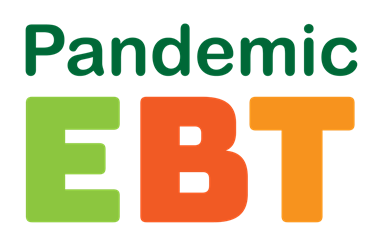 When should a parent or guardian request reconsideration?
If they have a free/reduced lunch student who attended class partially or fully virtual in a month shown on their notice due to a Covid-19 related absence
What information will a parent or guardian need from the school?
A parent or guardian will need to provide proof that shows how their student received instruction for the month(s) and number of days on the notice.  Schools can fill out section three of the reconsideration form to meet this requirement.  If schools elect to provide a separate document, it will need to contain the following information:
Student’s name
The month(s) for which the parent is requesting a reconsideration
The date the student was approved for free or reduced lunches
A statement about how the student received instruction for that month
Name of the school employee filling out the document
The school employee’s title, e-mail, or telephone number
Can be completed by teacher, aide, secretary, counselor
Where can a parent or guardian find the form for a reconsideration?
The reconsideration form is at www.michigan.gov/pebt
MI P-EBT 4.0 Reconsideration Training Guide 2022/2023 School Year
8
[Speaker Notes: You may receive some of these questions from your building’s parents/guardians.]
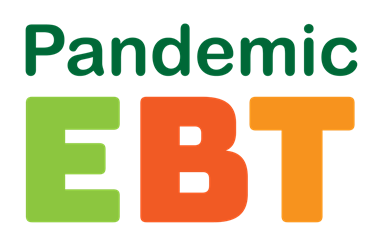 Additional Resources
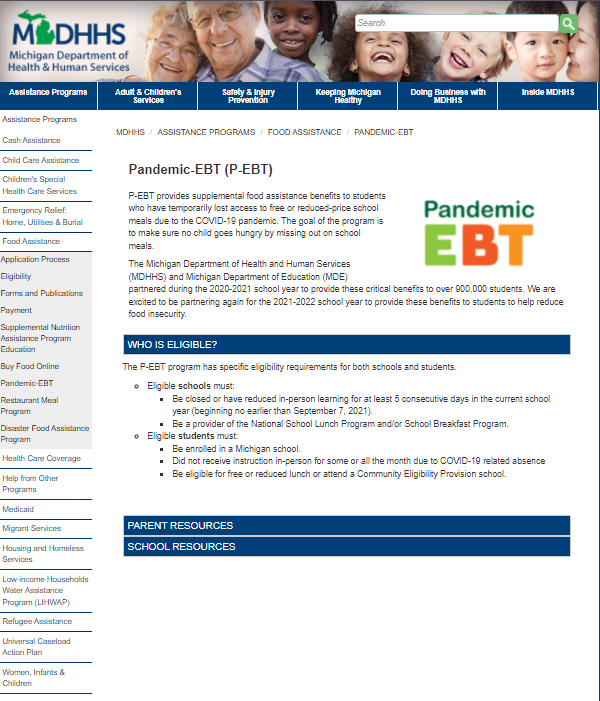 More information can be found at michigan.gov/pebt
The website is frequently updated with new information
Listed there are both parent and school resources, with FAQ documents, worksheets, the reconsideration form, and past training materials
MI P-EBT 4.0 Reconsideration Training Guide 2022/2023 School Year
9
Still have questions?
School administrators or the designated contact can email us at:
MDHHS-PEBT@michigan.gov

This presentation and other reference materials are available at:
www.michigan.gov/pebt
MI P-EBT 4.0 Reconsideration Training Guide 2022/2023 School Year
10